STAYING SAFE AGAINST COVID-19 IN PUBLIC AND PRIVATE ROAD TRANSPORTATION IN LAGOS STATE
OGOCHUKWU UGBOMA Ph.D.
1
Lagos Road Transport - A Glance
Population: circa 20 million
Public roads: 7,598.1km
Federal roads: 468.6km
State roads: 1,287.17 km
Local government roads: 5,843.77km
Registered Vehicles: >5,000,000 vehicles
Commercial Vehicles: approx. 200,000 vehicles
 Daily Demand (passengers/day): 200,000 pax
Predominantly road-based
45% of daily total pax traffic – Danfo
40% of daily total pax traffic – walk
2% of daily total pax traffic – BRT+LagBus
11% of daily total pax traffic – Private cars
22 million pax traffic/day
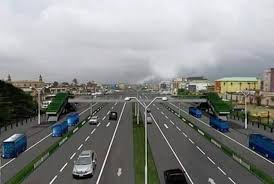 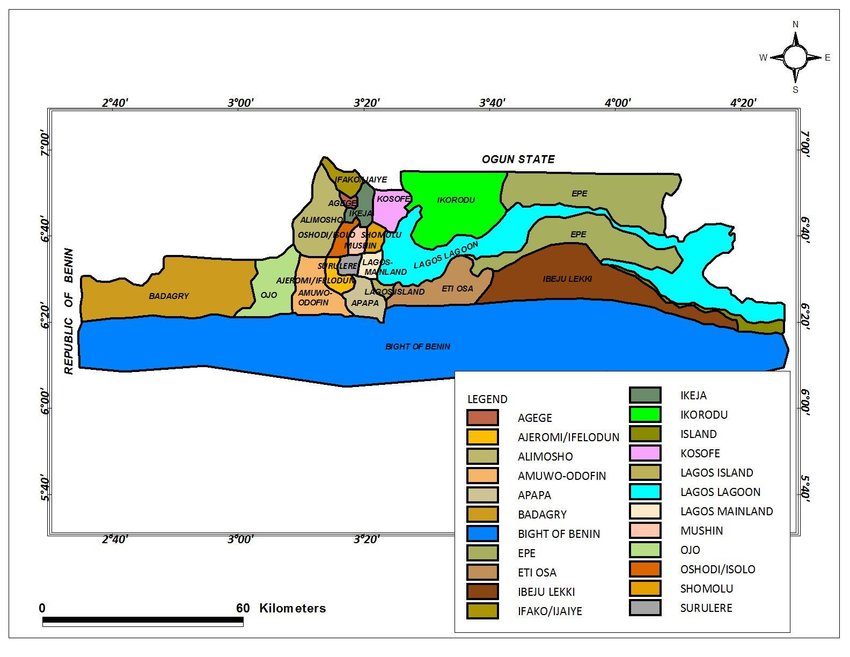 2
Public Transport Operators
E-HAILING TAXIS
BUS RAPID TRANSIT (BRT)
YELLOW TAXIS
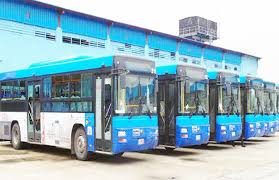 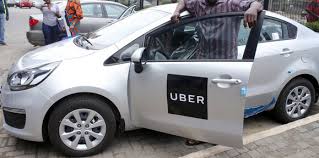 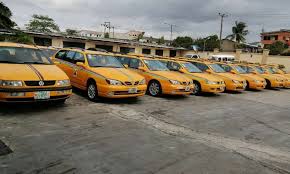 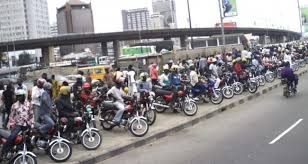 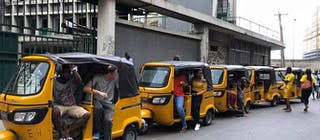 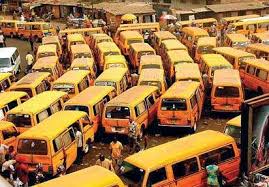 KEKES
MOTORCYCLES (OKADA)
YELLOW BUSES (DANFO)
3
State of Public Transport in Lagos
Inappropriate fleets of public transport vehicles
Inadequate infrastructure to support rolling stock – overcrowding at bus stops and boarding stations
Informal Operational Structure
Lack of organized private sector participation
Dilapidated road networks
Poor drivers’ behaviour and public transport indiscipline
Unsafe vehicle conditions
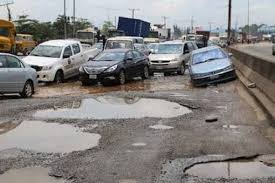 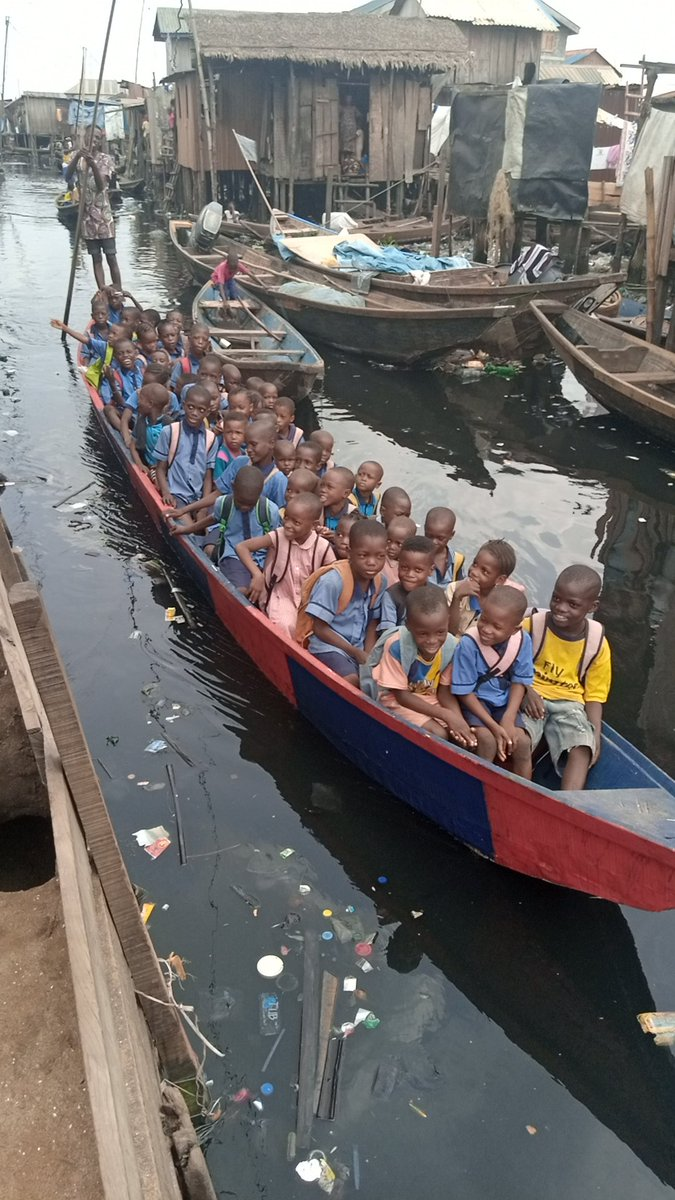 4
[Speaker Notes: With the formal public transportation contributing only 2.75% of daily mobility in the city, it is clear that these modes cannot meet the demand of the Lagos residents, hence semi-formal and informal operators from mini buses (danfo), motorcycles (okada), tricycles (keke Marwa) and boats (example of Makoko community) sectors will continue to fill the gap. Underlying the need to fill this mobility gap by the informal operators are unemployment and high poverty rate in the city and not necessarily as a choice career or grounded profession. The incursion into the transportation sector by the unemployed youth and other categories of the population who seek means of livelihood has contributed to traffic chaos and unethical behavior among the informal operators.

Many inner roads in Lagos are in poor condition]
Government Interventions in the Face of COVID-19
Public transport operations within the state shall be between the hours of 6.00a.m and 7.00p.m daily 
Suspension of inter-state operations
Indefinite suspension of the operations of commercial motorcycles, popularly known as “Okada”
Commuters were mandated to wear face mask at all times, sanitise their hands with alcohol-based sanitisers or wash their hands with soap and running water before and after each trip
All transport operators/companies are expected to disinfect their vehicles, parks and garages regularly and continuously in collaboration/supervision of the Ministry of the Environment and Water Resources to ensure standards and safety of the disinfectant being used
All transport operators/companies are expected to have at the entrance of their respective parks handwashing equipment with running water and alcohol-based sanitisers
5
Government Interventions……..
Operators are expected to have alcohol-based sanitisers in their vehicles for both drivers, conductors and passengers
Motor parks and garages must not be overcrowded with passengers and commercial activities at any point in time
Social distancing was required for passengers queuing to board buses
All public buses should be 60 per cent capacity (i.e for buses; one passenger with driver in front seat, two passengers on the back rows for tricycle)
NCDC recommendation that at least 2m (6feet) distance is required between people; operators are not allowed to over crowd/over load their vehicles 
Staggering of market days
6
Current Situation in Line with Government Directives
WHY ?
7
Suggestions to staying safe
8
Suggestions to staying safe…….
9
Suggestions to staying safe…….
10
THANK YOU
CONTACT
ogochukwu.ugboma@lasu.edu.ng
@ogochukwuugboma
11